Figure 11. Schematic representations of model for the projection of the postulated grades of induction ...
Cereb Cortex, Volume 13, Issue 12, December 2003, Pages 1299–1312, https://doi.org/10.1093/cercor/bhg077
The content of this slide may be subject to copyright: please see the slide notes for details.
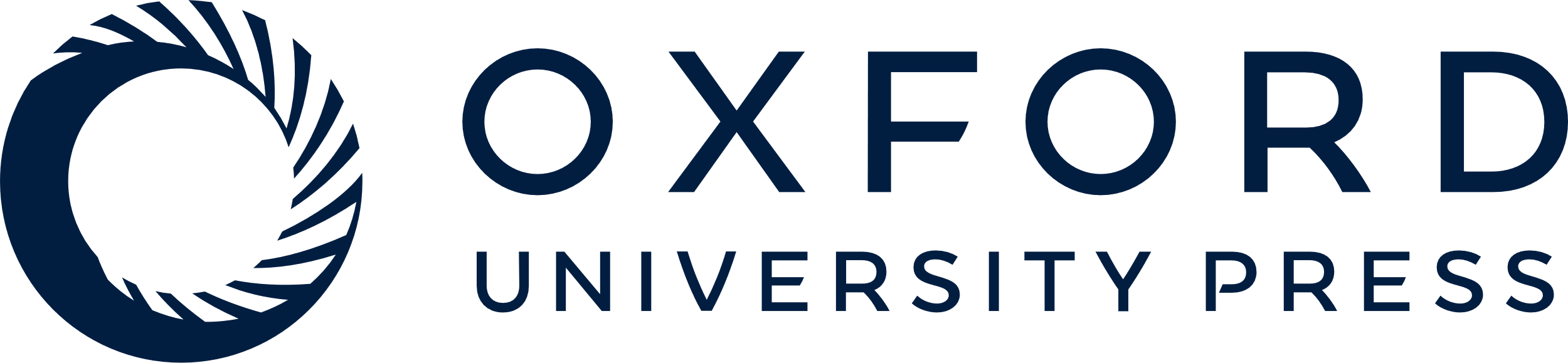 [Speaker Notes: Figure 11. Schematic representations of model for the projection of the postulated grades of induction failure reconstructed for a stage 14 human embryo. (A, B) The cerebral hemispheres emerge as bilaterally paired evaginations from the single telencephalic vesicle of the terminal neural tube (Muller and O’Rahilly, 1985, 1986, 1987, 1988a,b,c; O’Rahilly and Muller, 1989, 1994) (Figure 8). The anterior arcs of evagination of right and left vesicles are paramedian and parallel within the telencephalic vesicle. The posterior arcs of evagination of right and left vesicles, by contrast, diverge laterally from the midline to follow the right and left telencephalic–diencephalic borders. That is, the telencephalic rims of the two hemispheres arise from the midline but the telencephalic–diencephalic rims of the two hemispheres emerge from opposite sides of the neural tube (C, D) In the present series of HPE brains the topologic anomaly is expressed only within the telencephalic regions of evagination. We have described three grades of anomaly which we suggest correspond to the relative degrees of failure of specification (darkly shaded at midline) and differential growth (lightly shaded paramedian). Thus, the rostral zone where there is no interhemispheric fissure represents the maximum degree of failure of differential growth and failure of specification, the zone of partial fissure represents partial failure of differential growth and complete failure of specification and the zone of cortex to seam continuity at the fundus of a fissure of full depth represents normal differential growth and partial failure of specification


Unless provided in the caption above, the following copyright applies to the content of this slide:]